Calculating the distance to a Cepheid variable star
Measure the period – 5 days
Use the period to work out the luminosity
Measure the observed brightness
Compare the observed brightness with the luminosity to work out the distance
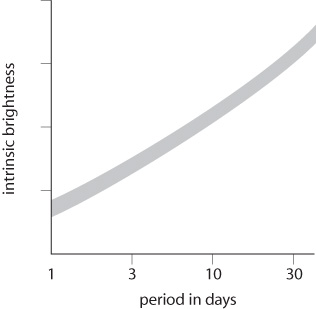 The period–luminosity relation for Cepheid variables
Observing nebulae and galaxies
We know from telescope observations that our galaxy (Milky Way) is made up of millions of stars.
The sun is one of the stars in our galaxy
In the 1920s astronomers were puzzled by fuzzy patches of light seen through telescopes.
They called these fuzzy patches nebulae.
Nebulae have different shapes including      spirals
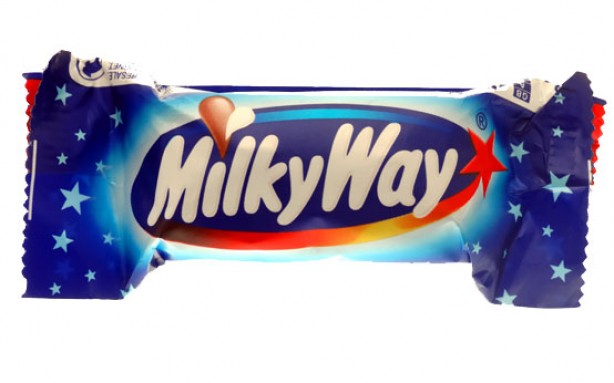 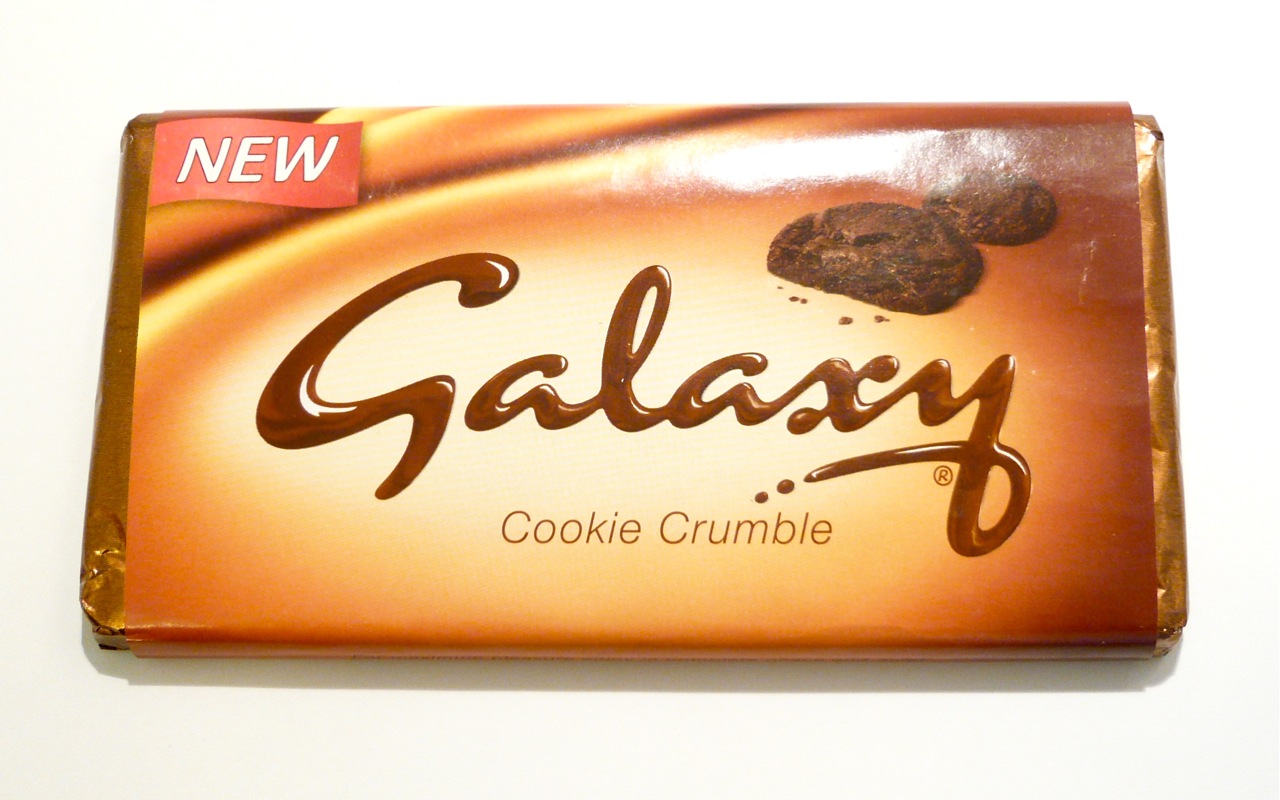 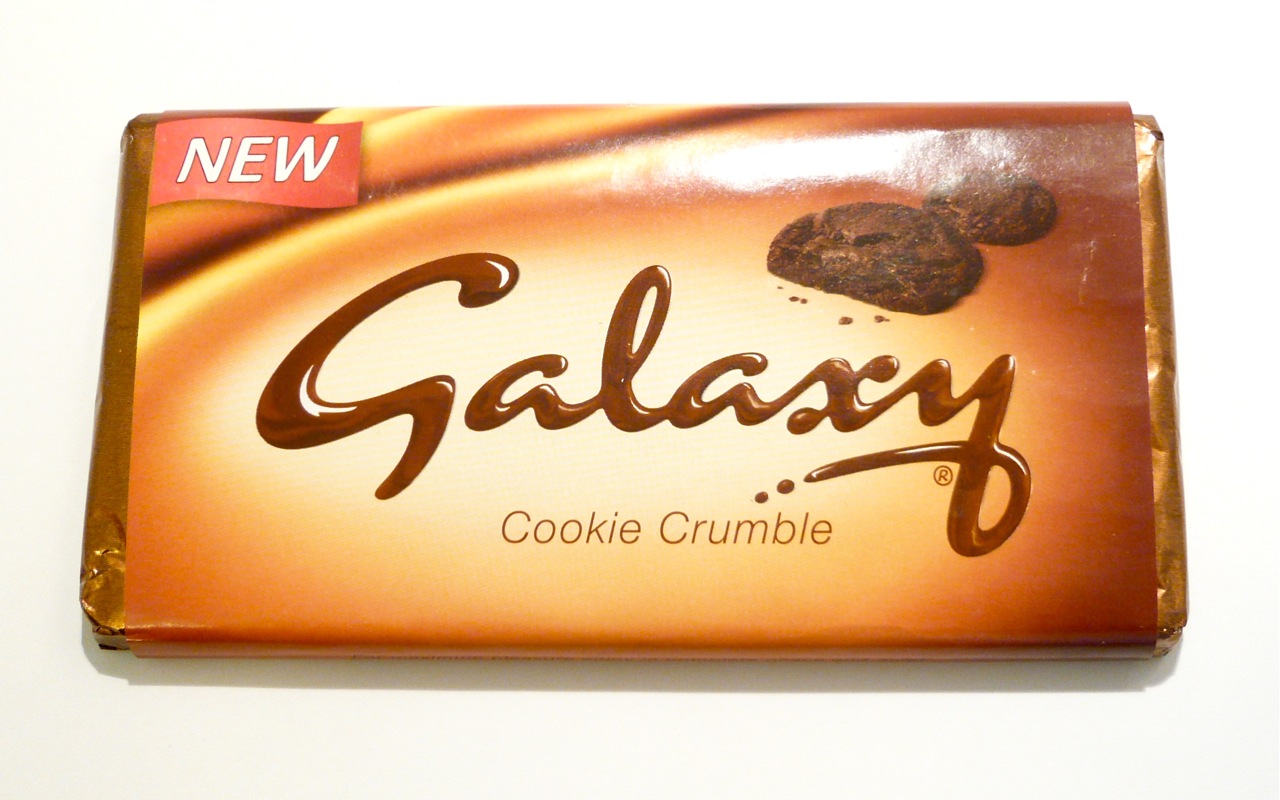 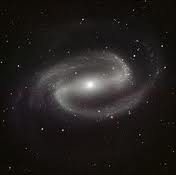 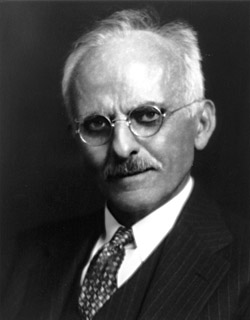 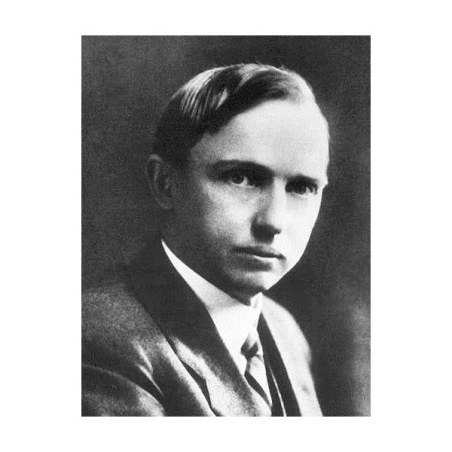 Shapeley vs. Curtis
Shapeley
Curtis
Thought Milky Way was entire universe
Thought nebulae were clouds of gas within Milky Way
Thought spiral nebulae were huge distant clusters of stars – other galaxies outside the Milky Way
Shapeley vs. Curtis
Neither astronomer had enough evidence to win the argument
Later HUBBLE found a Cepheid                           variable in a spiral nebula, Andromeda.
Hubble measured the distance from Earth  star.
It was further than any star in the Milky Way galaxy
He concluded that the star was in a separate galaxy

Cepheid variable stars have been used to show that most spiral nebulae are distant galaxies, of which there are billions in the Universe.
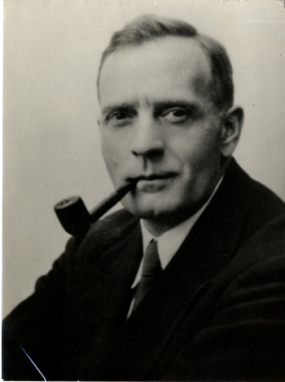 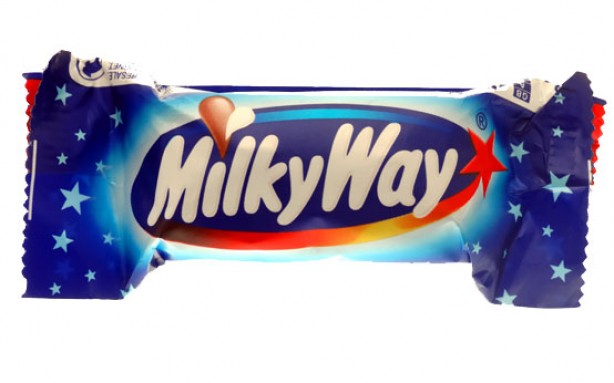 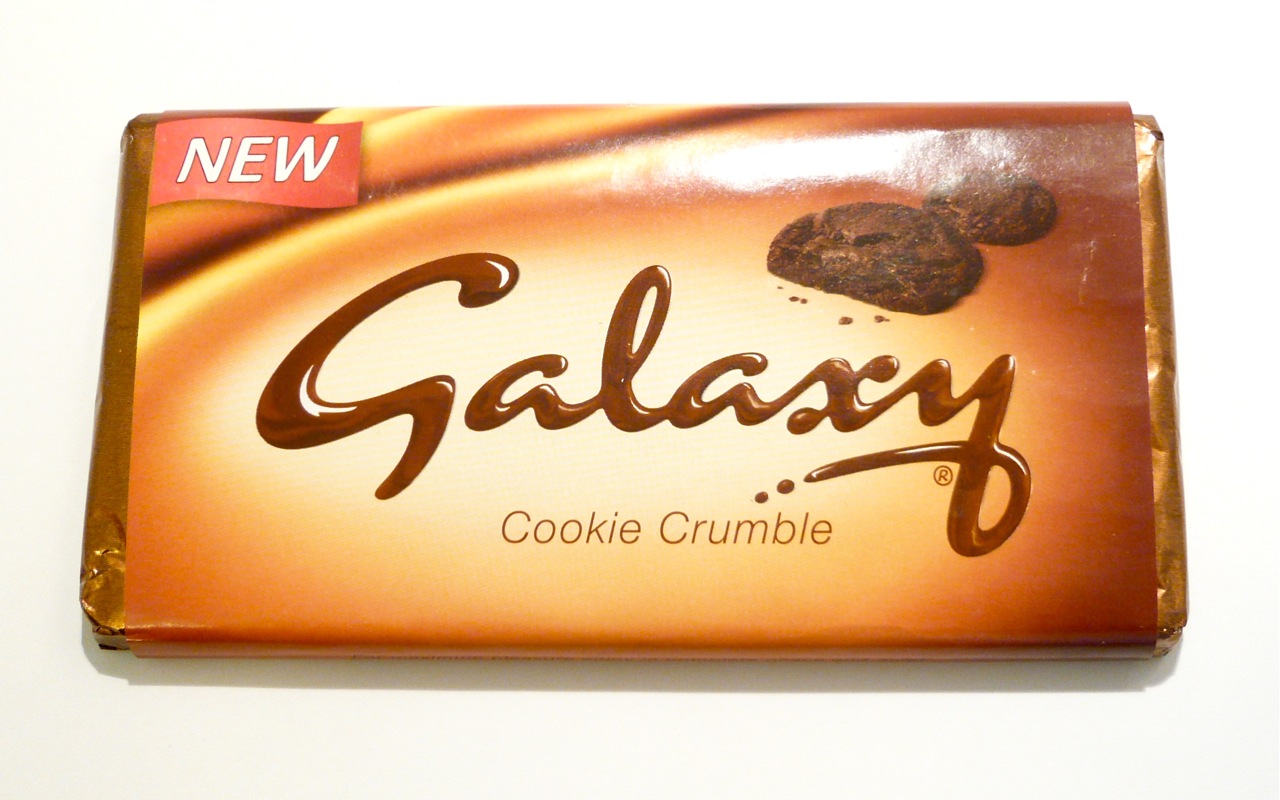 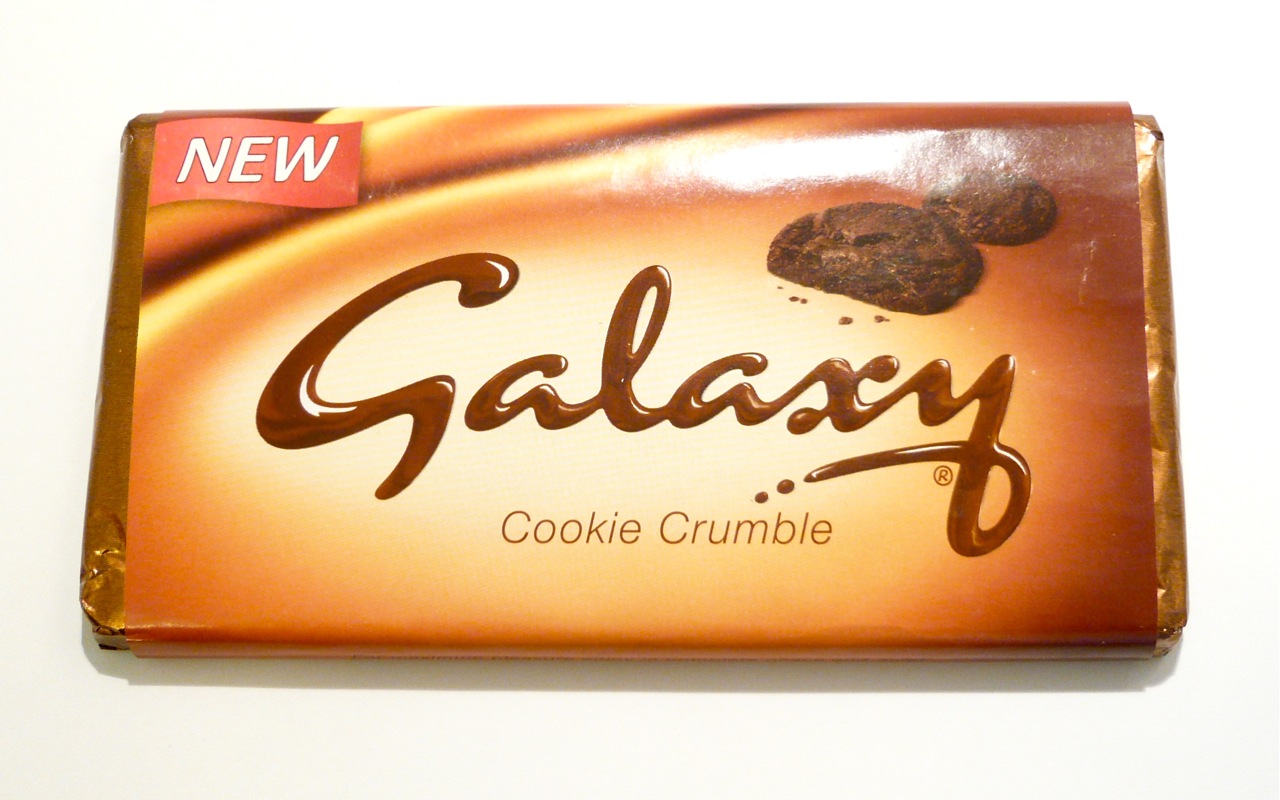 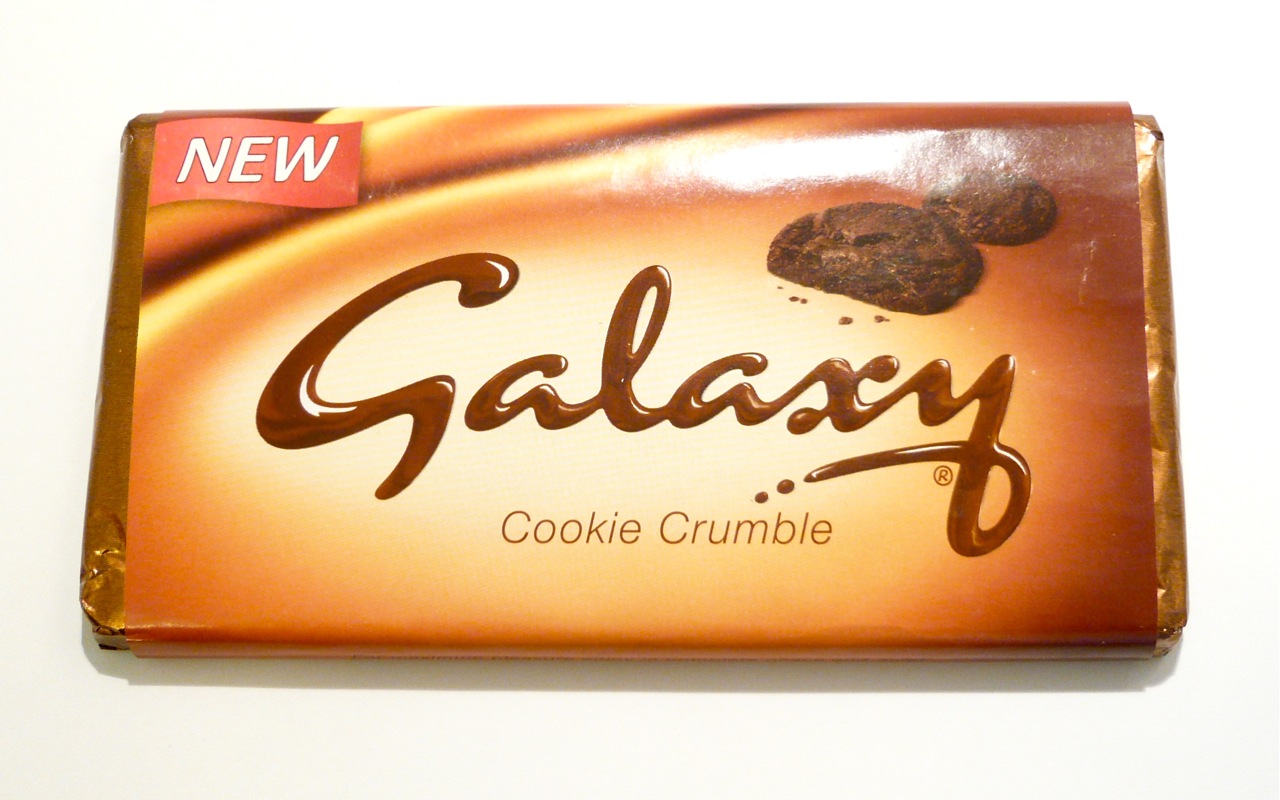 The amazing and expanding Universe!
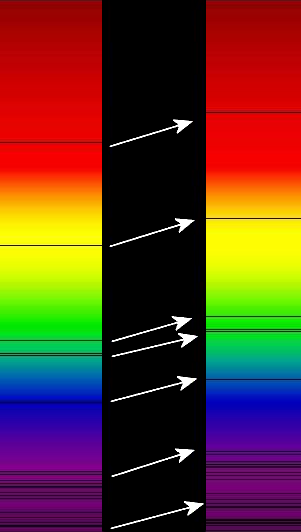 Astronomers study absorption spectra from distant galaxies
Compared to spectra from nearby stars, the black absorption lines for distant galaxies are shifted towards the red end of the spectrum. This is REDSHIFT
Redshift shows us that galaxies are moving away from us.
Speed of recession
Redshift shows us that galaxies are moving away from us. 
The speed of recession of a galaxy is the speed at which it is moving away from us. This can be found from the redshift of the galaxy.



(you can use either set of units)
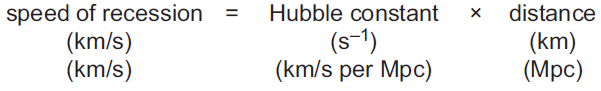 Hubble, Cepheid Variables and Recession
Hubble measured the distance to Cepheid variable stars in several galaxies. 
He found the further away a galaxy is, the greater its speed of recession.
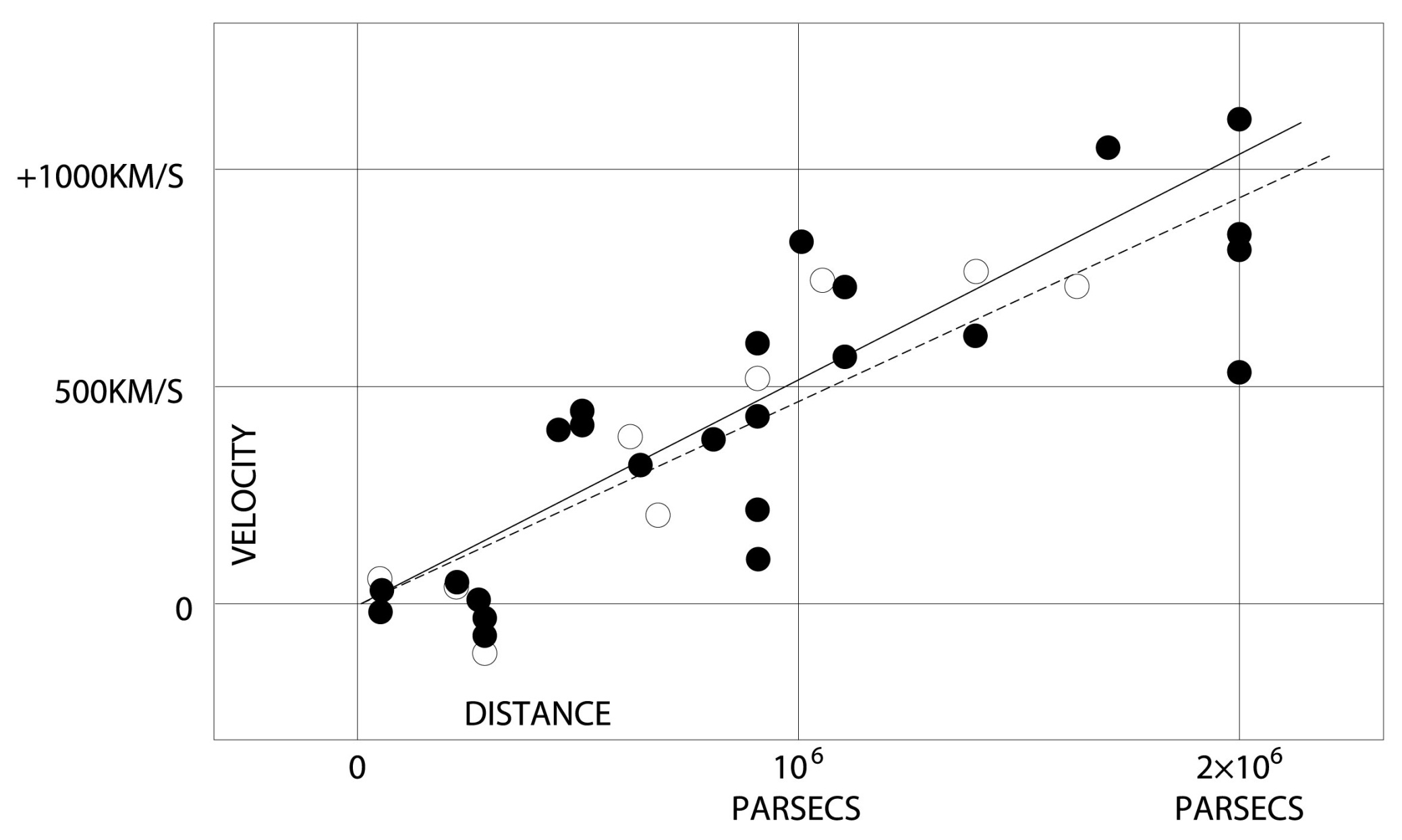 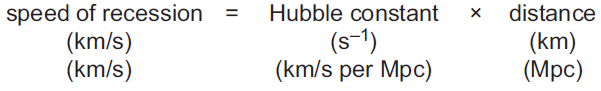 Hubble’s constant
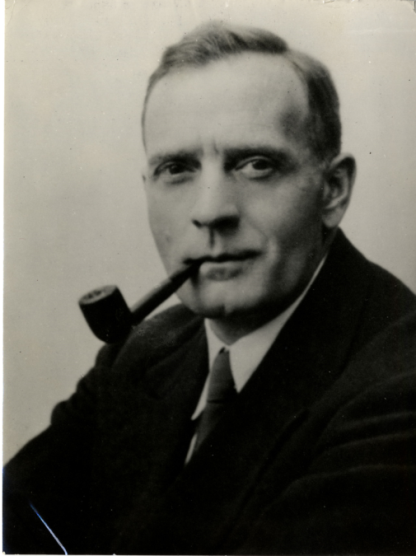 Since Hubble, many astronomers have         gathered data from Cepheid variable                         stars in different galaxies. 
These data have given better values of the Hubble constant.
The fact that galaxies are moving away from us suggests that the Universe began with a big bang about 14 thousand million years ago. 
Distant galaxies seem to be moving away faster than nearby galaxies, hence scientists conclude that space itself is expanding.
P7.4: The Sun, the stars and their surroundings
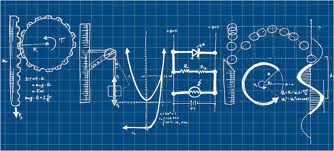 Star Spectra and Temperature
Hot objects (including stars) emit energy across all wavelengths of the EM radiation spectrum
Different stars emit different amounts of radiation and different frequencies depending on their temperature.
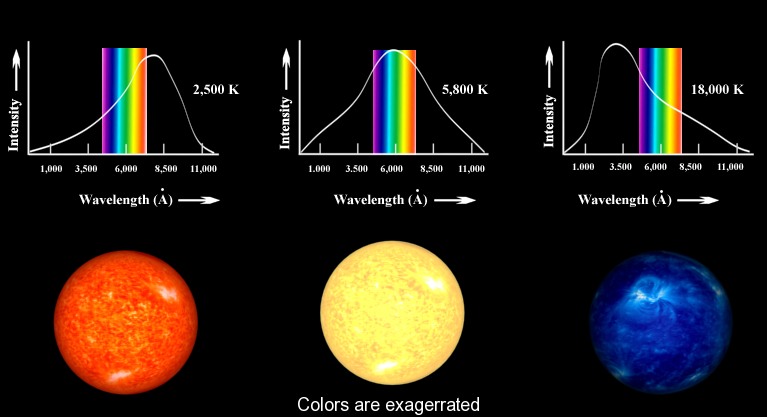 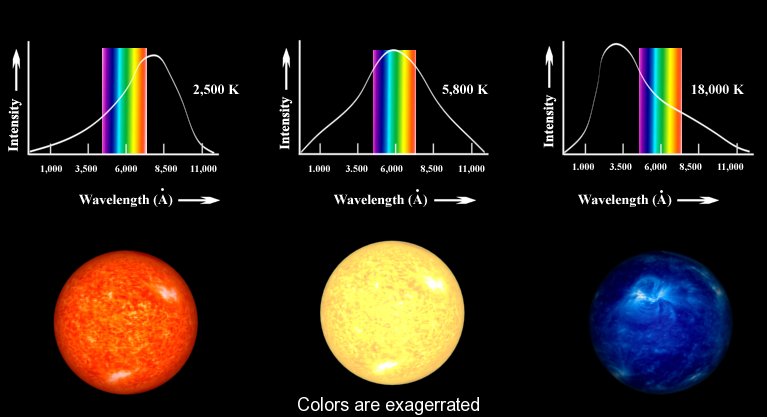 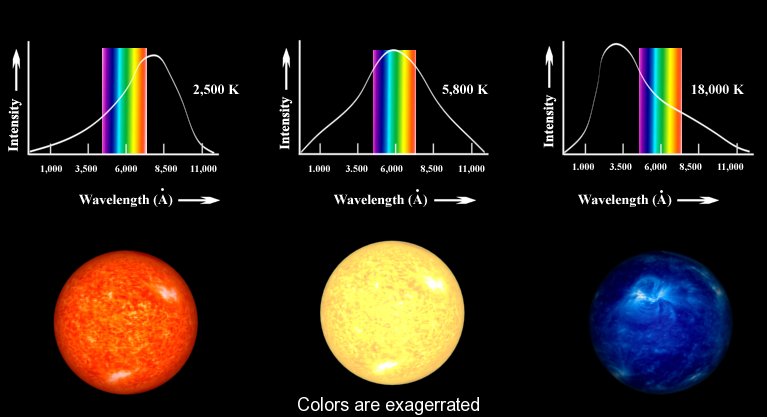 INCREASING TEMPERATURE
Spectrometer
Used by astronomers to:
Measure radiation emitted at each frequency
Identify the peak frequency of a star

The peak frequency gives an accurate value for the temperature of a star.
Identifying elements in stars
Astronomers use spectra from stars to identify their elements. 
The surface of the Sun emits white light. As the light travels through the Sun’s atmosphere, atoms in this atmosphere absorb light of certain frequencies. 
The light that travels on has these frequencies missing. 
When the light is spread into a spectrum, there are dark lines across it. 
This is the absorption spectrum of the sun
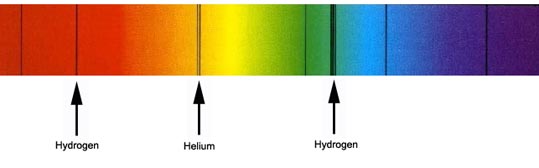 Identifying elements in stars
Each element produces a unique pattern of lines in its absorption spectrum
Astronomers identify the elements in stars by comparing star absorption spectra to those of elements in the lab
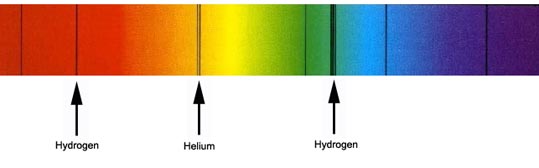 How do gases behave?
Stars are balls of hot gases
To understand stars, you need to understand gases
The particles of a gas move very quickly in random directions
When they hit the sides of a container they exert a force as they change direction  this causes gas pressure
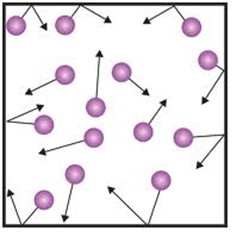 Pressure and volume
If you decrease the volume of the container, the particles hit the sides more often and the pressure increases
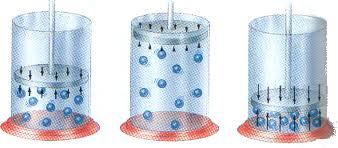 Pressure and volume
Volume and pressure are inversely proportional
For a fixed mass of gas at constant temp as volume decreases pressure increases
pressure x volume = constant
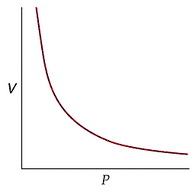 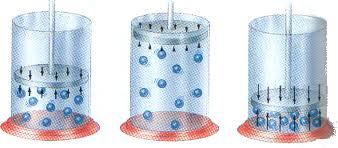 Pressure and temperature
The hotter the gas, the more energy the particles have and the faster they move

The faster the                                                      particles move, the                                                 harder and more                                                      often they hit                                                                  the sides of the                                                              container.
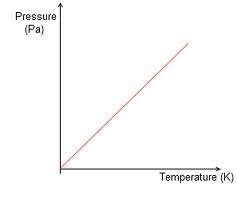 Pressure and temperature
Temperature and pressure are directly proportional
For a fixed mass of gas at constant volume as temperature (K) increases pressure increases
pressure / temperature = constant
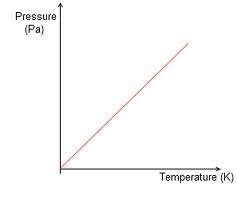 Cooling a gas
As a gas cools, the particles lose energy & they move more slowly
At the lowest temperatures particles stop moving and therefore would never hit the sides of the container.
Lowest theoretical temp = absolute zero (-273oC)
X
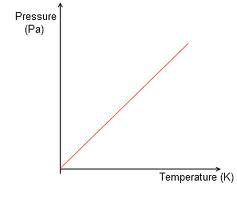 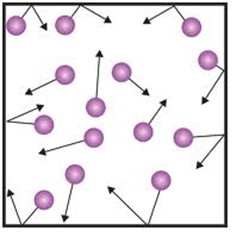 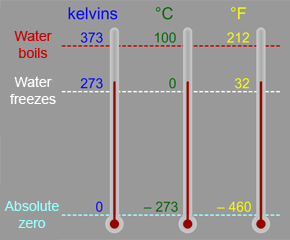 Kelvin Scale
Starts at the lowest theoretical temp = absolute zero (-273oC)

Zero on the Kelvin scale is     -273oC = absolute zero
Volume and temperature
If you decrease the temperature of a gas at constant pressure, the volume decreases.
At absolute zero, the volume would theoretically be zero
For a fixed mass of gas at a fixed pressure:
As temp increases, vol increases
Volume is directly                                                    proportional to temp (K)

     volume =    constant
 temperature
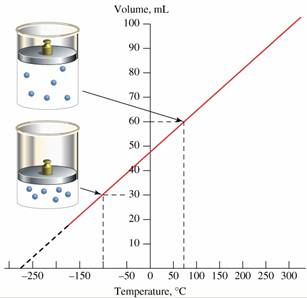 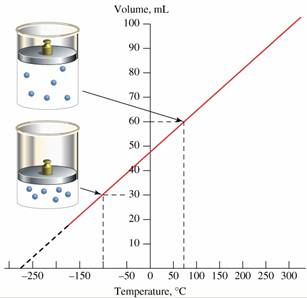 Inside stars
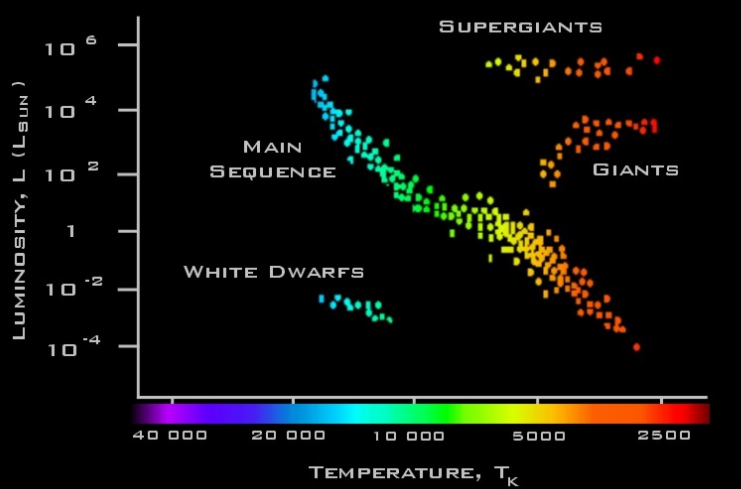 Protostars
Gravity compresses a cloud of H and He gas
The gas particles get closer and closer
The volume of the gas cloud decreases
As they get closer they move faster
Temperature and pressure increase

This mass of gas is called a protostar
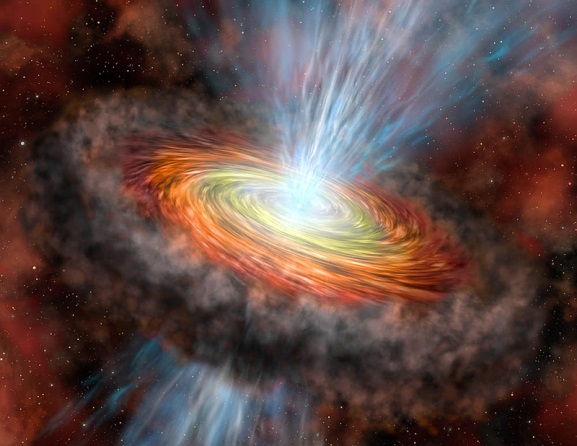 Protostars and Nuclear Fusion
When H nuclei get close enough they form He nuclei – nuclear fusion
This process releases  energy.

Protostar            star  when fusion begins
Nuclear fusion happens in all stars including our Sun
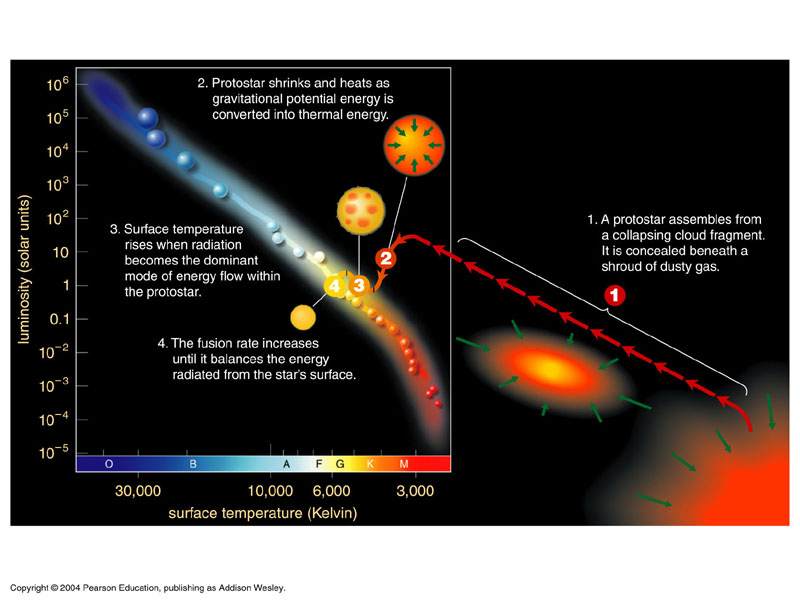 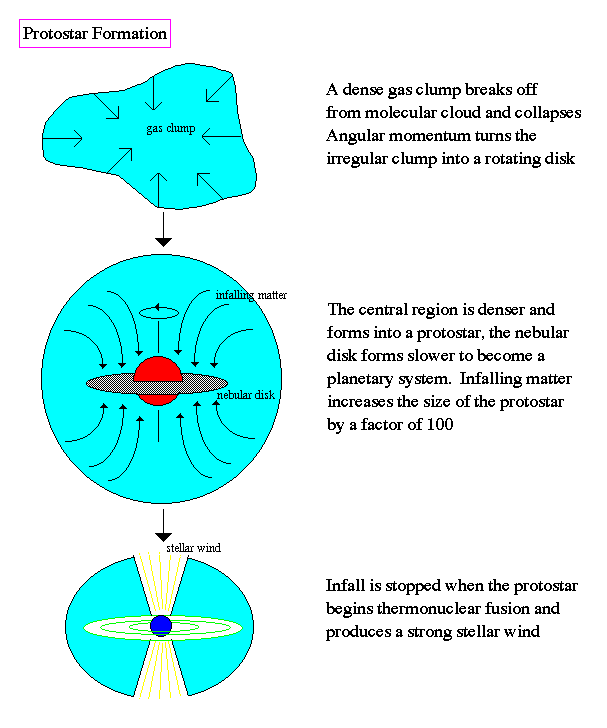 Protostar formation
Nuclear fusion in the Sun
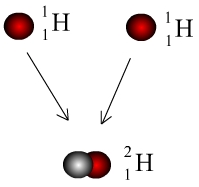 0
1
+     e+ (positron)
Nuclear fusion in the Sun
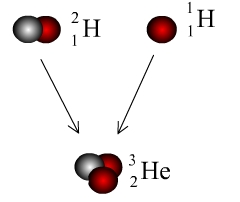 The product of the previous reaction may then fuse with another hydrogen nucleus to form an isotope of helium
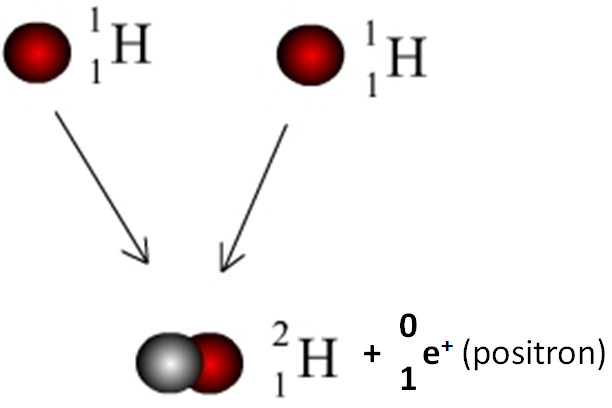 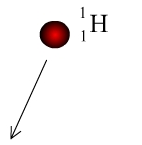 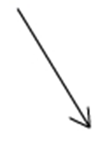 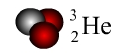 Positrons
Like an electron, but with a positive charge
Emitted in some nuclear reactions to conserve charge
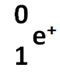 Nuclear equations
You must balance:
Mass (top number)
Charge (lower numbers)
In fusion reactions the total mass of product particles is slightly less than the total mass of reactant particles. 
The mass that is lost has been released as energy

You can use Einstein’s equation to calculate energy released in nuclear fusion / fission reactions
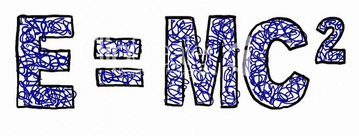 Inside stars
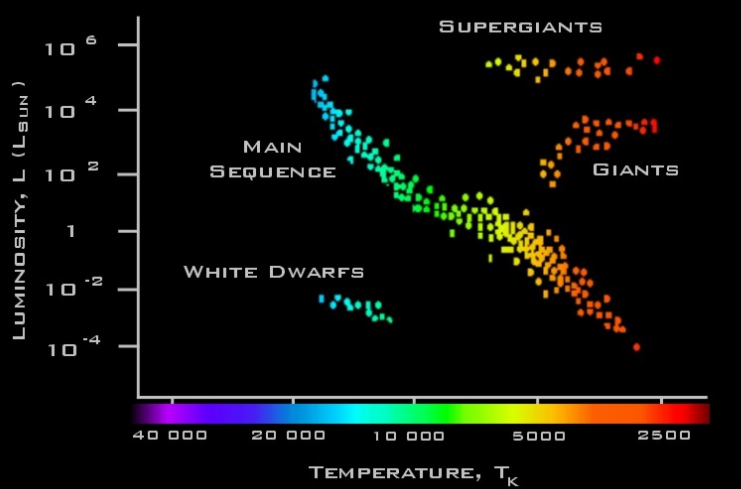 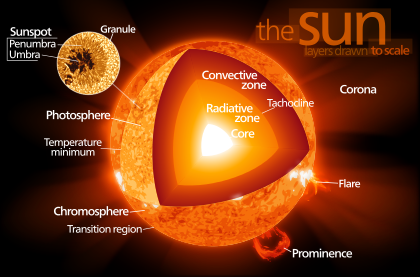 Stars which fuse H to form He are main-sequence stars (e.g. the sun)
Radiative zone
Core
Convective zone
Photosphere ~ surface of star
Energy is transported outwards from the core by radiation
Temperature and density are highest. Most nuclear fusion happens here
Convection currents flow here, carrying heat energy to the photosphere
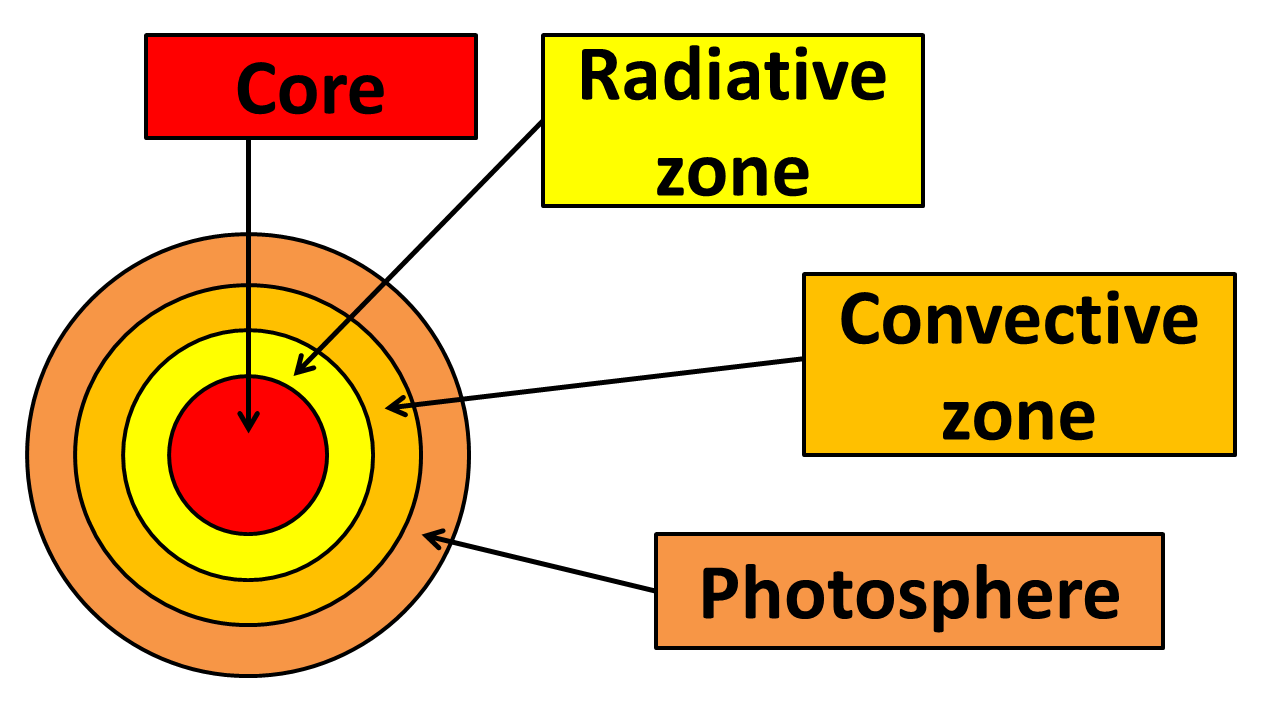 Energy is radiated into space from here
Inside stars
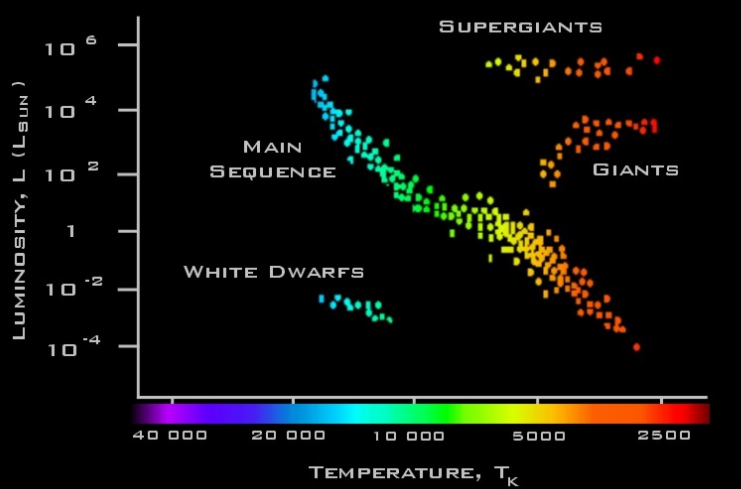 Red giants and supergiant stars
In main sequence stars, H nuclei fuse to form He. 
Eventually the H runs out
The pressure decreases
The core collapses
Hydrogen containing outer layers of the star fall inwards
New fusion reactions happen in the core
These reactions make the outer layers of the star expand
The photosphere cools and its colour changes from
yellow  red
A red giant / supergiant has formed
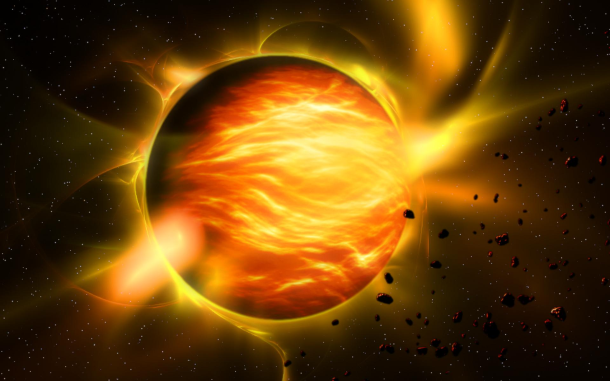 Red giants and supergiant stars
While the outer layers of a red giant / supergiant expand, its core gets smaller
It becomes hot enough for He nuclei to fuse together to form heavier nuclei
The more massive the star, the hotter the core, the heavier the nuclei it can produce by fusion
Red giants – fusion reactions produce nuclei of carbon, then nitrogen and oxygen
Supergiants (core pressure and temp higher) – fusion reactions produce elements with nuclei as heavy as iron!!
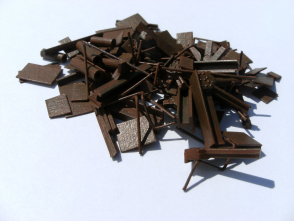 Inside stars
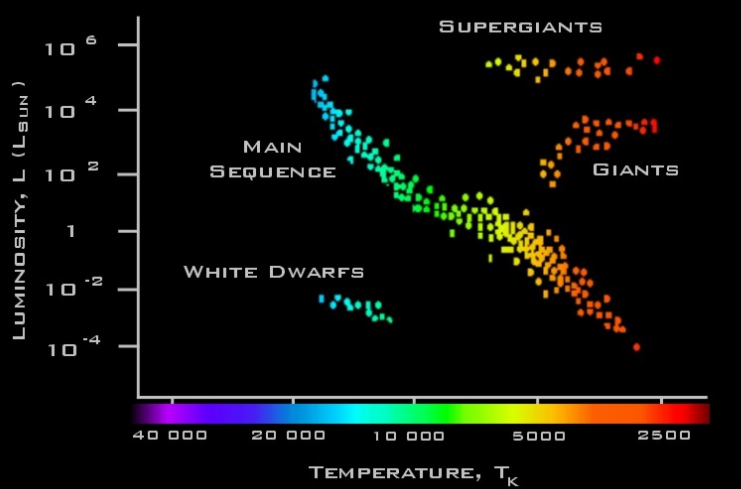 White dwarf stars
The Sun has a relatively low mass
When it becomes a red giant it will not be compressed further once its He has been used up
The star will shrink to become a white dwarf star
There is no fusion in a white dwarf. 
It will gradually cool and fade
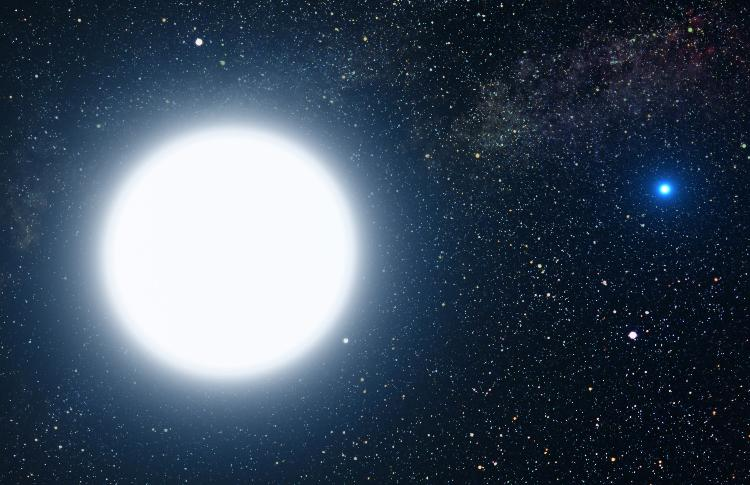 Supernova
When the core of a supergiant is mainly iron, it explodes - this is a supernova

It is so hot that fusion                                        reactions produce                                                   atoms of elements                                                         as heavy as uranium
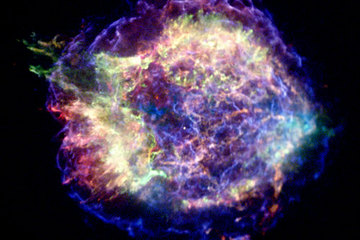 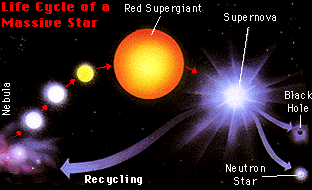 After a supernova explosion,  a dense core remains.
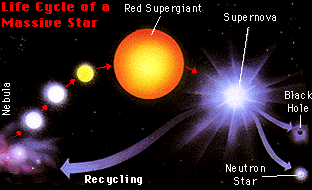 After a supernova explosion,  a dense core remains. 

Smaller core – neutron star

Bigger core – black hole (so much mass concentrated into a tiny space that even light cannot escape from it)
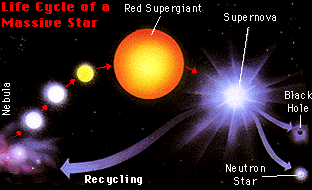 Clouds of dust and gas blown outwards by a supernova may eventually form new protostars
Hertzsprung-Russell diagram
H-R diagram plots luminosity against temperature

For main sequence stars there is a correlation: the hotter the star, the more radiation emitted and so the greater its luminosity
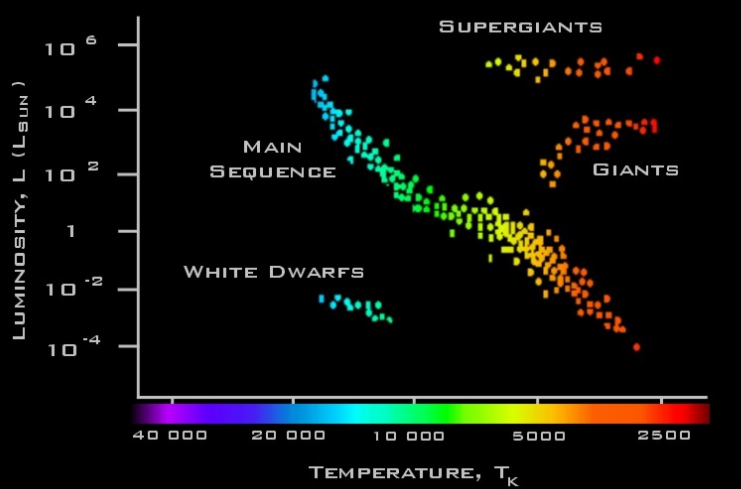 Hertzsprung-Russell diagram
H-R diagram plots luminosity against temperature

For main sequence stars there is a correlation: the hotter the star, the more radiation emitted and so the greater its luminosity
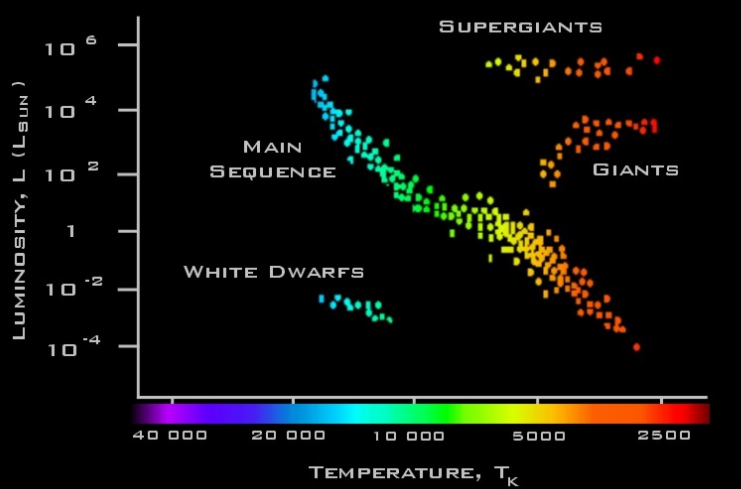 Hertzsprung-Russell diagram
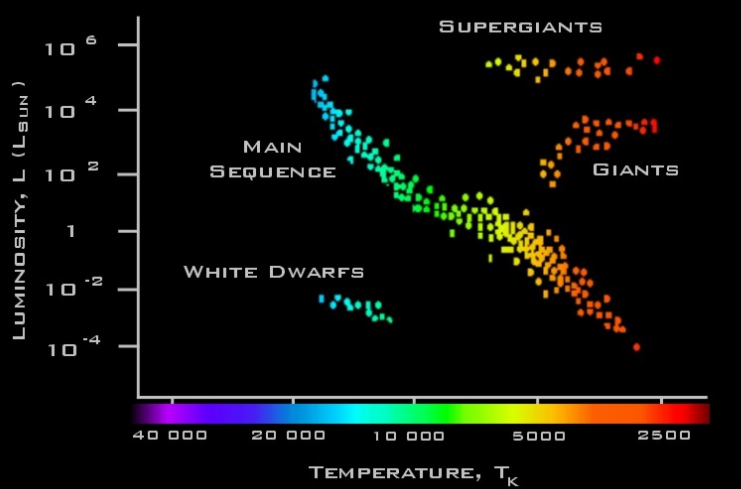 H-R diagram plots luminosity against temperature

For main sequence stars there is a correlation: the hotter the star, the more radiation emitted and so the greater its luminosity
Increasing luminosity
Increasing temperature
HOT 							             COOL
Hertzsprung-Russell diagram
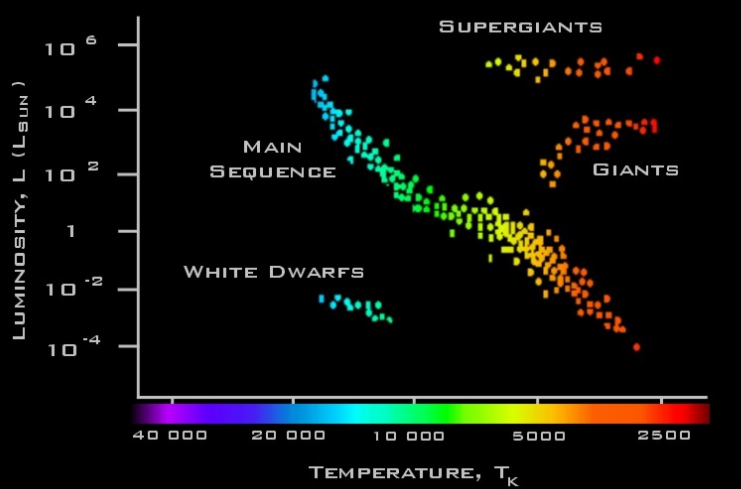 H-R diagram plots luminosity against temperature

For main sequence stars there is a correlation: the hotter the star, the more radiation emitted and so the greater its luminosity
You may be asked to identify regions of the   H-R in which different types of star are located
Exoplanets
Astronomers have found evidence of planets orbiting nearby stars.
These are exoplanets
Some may have the right conditions for life
Because of this scientists think there may be life elsewhere in the Universe
No evidence of ET life has yet been discovered
X
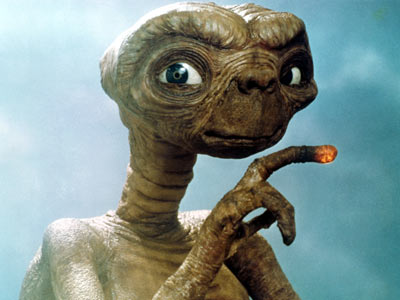 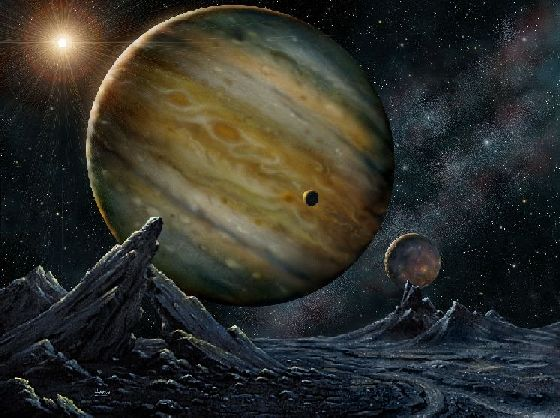 P7.5: The astronomy community
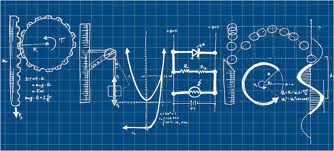 Choosing your observatory site
Astronomers use huge telescopes to collect weak radiation from faint or very distant sources. 
Major optical and infrared telescopes on Earth are in:
Chile
Hawaii
Australia
Canary Islands
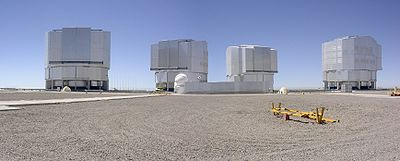 Choosing your observatory site
When choosing a site, astronomers consider a number of factors

If you have a question in the exam about evaluating telescope sites
Compare the advantages and disadvantages of each site
State with reasons which site you believe to be best
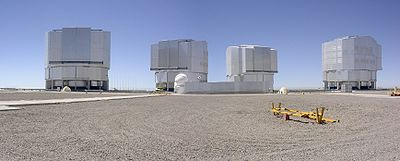 Choosing your observatory site
When choosing a site, astronomers consider a number of factors
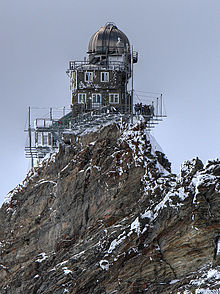 The Sphinx Observatory in the Swiss Alps
Choosing your observatory site
When choosing a site, astronomers consider a number of factors
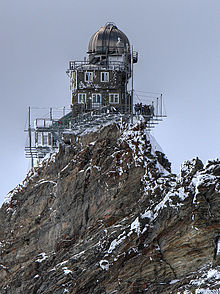 The Sphinx Observatory in the Swiss Alps
Choosing your observatory site
When choosing a site, astronomers consider a number of factors
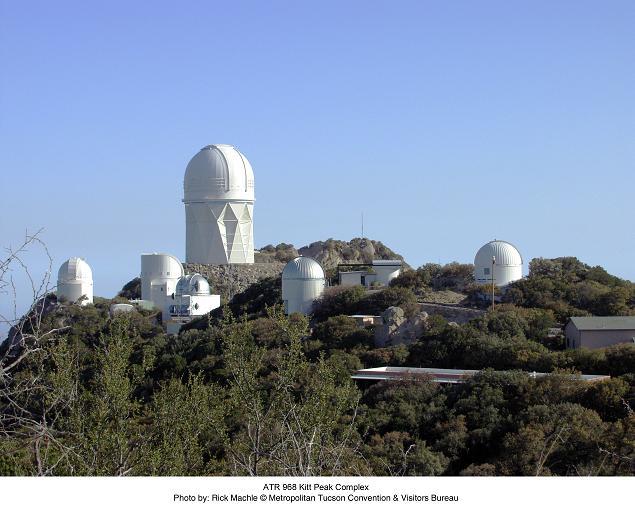 Clear skies, dry air and low pollution make Arizona a hotspot for astronomy.
Choosing your observatory site
When choosing a site, astronomers consider a number of factors
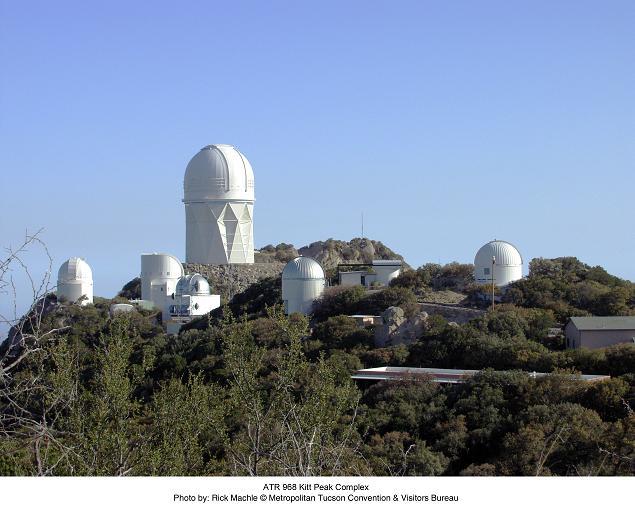 Clear skies, dry air and low pollution make Arizona a hotspot for astronomy.
Choosing your observatory site
When choosing a site, astronomers consider a number of factors
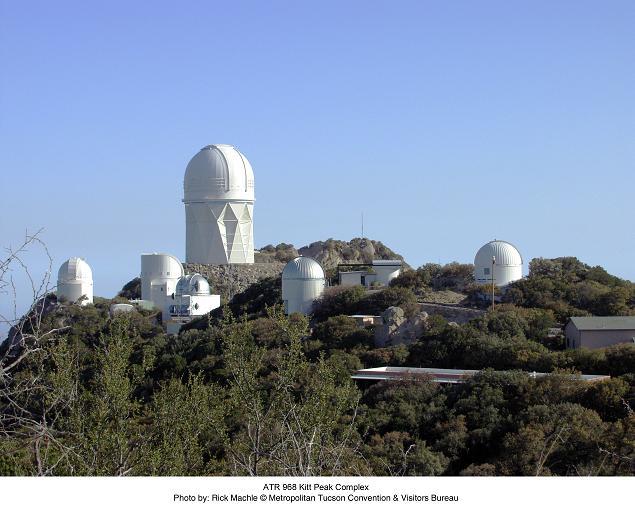 Clear skies, dry air and low pollution make Arizona a hotspot for astronomy.
Choosing your observatory site
When choosing a site, astronomers consider a number of factors
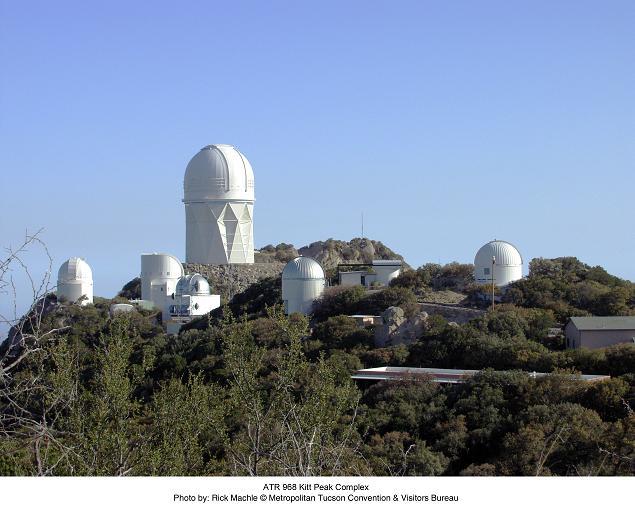 Clear skies, dry air and low pollution make Arizona a hotspot for astronomy.
Choosing your observatory site
When choosing a site, astronomers consider a number of factors
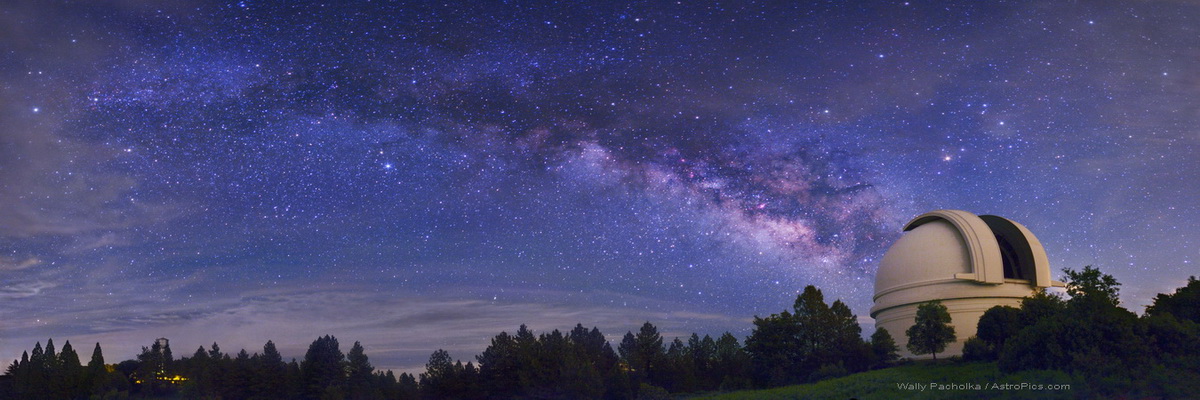 Clear skies, dry air and low pollution make Arizona a hotspot for astronomy.
Choosing your observatory site
When choosing a site, astronomers consider a number of factors
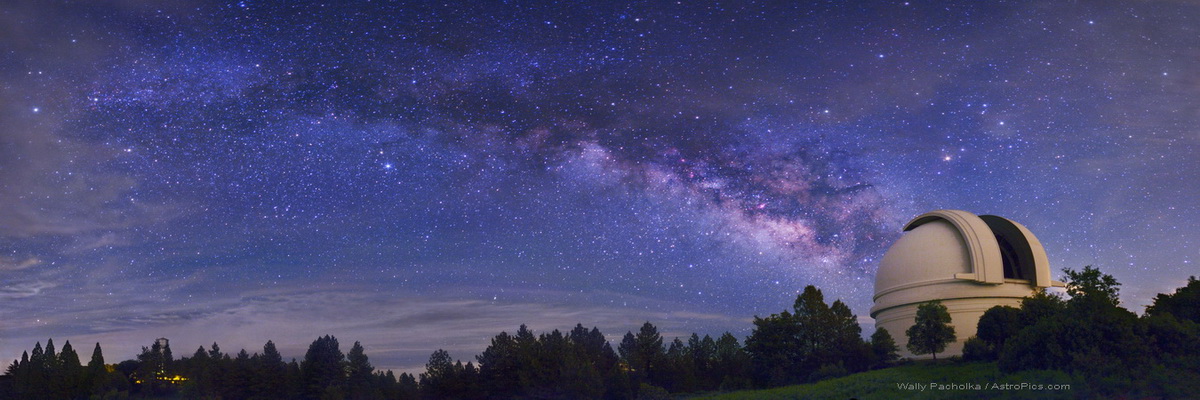 Clear skies, dry air and low pollution make Arizona a hotspot for astronomy.
Choosing your observatory site
When choosing a site, astronomers consider a number of factors
Other factors:
Cost (inc. travel to and from telescope for supplies and workers)
Environmental impact near the observatory
Impact on local people
Working conditions for employees
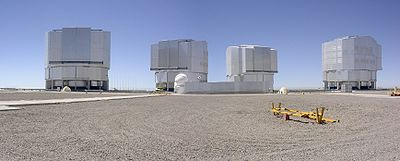 Computer controlled telescopes
Allows astronomers to use a telescope thousands of miles away
Images are recorded digitally and sent electronically to computers
Computers can then be used to analyse images and improve their quality (e.g. adding colour)
Observations can then                        be shared with other astronomers
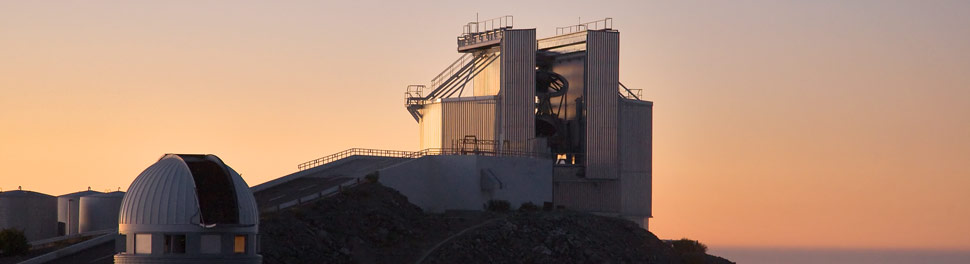 Why put telescopes in space???
Telescopes on Earth are affected by:
Atmosphere (which absorbs most IR, UV, X-ray and gamma radiation)
Atmospheric refraction (distorts images and makes stars ‘twinkle’)
Light pollution
Bad weather
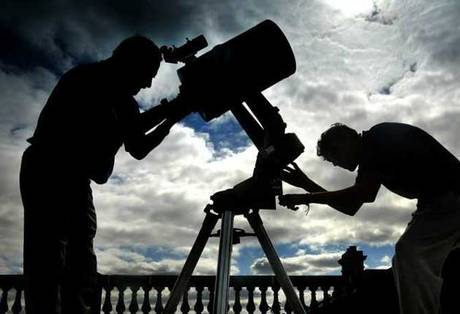 Why put telescopes in space???
Telescopes on Earth are affected by:
Atmosphere (which absorbs most IR, UV, X-ray and gamma radiation)
Atmospheric refraction (distorts images and makes stars ‘twinkle’)
Light pollution
Bad weather
All of these problems are overcome by putting a telescope in space
The Hubble Space Telescope has a better resolution than any telescope on Earth
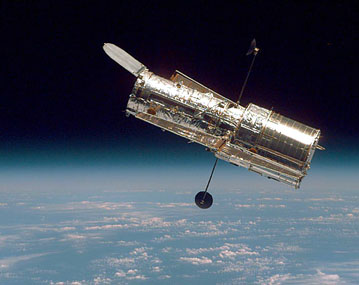 Problems with telescopes in space???
High cost of setting up
High cost of on-going maintenance and repairing a telescope in space
Uncertainties of future funding
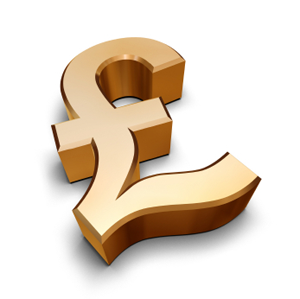 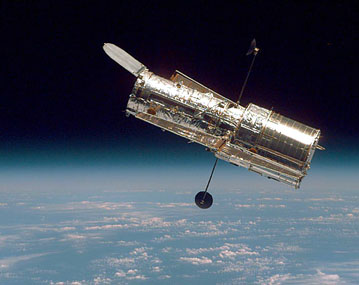 International collaboration
Allows the cost of a major telescope to be shared
Allows expertise to be pooled

Exam tip: Know two examples showing how international co-operation is essential for progress in astronomy
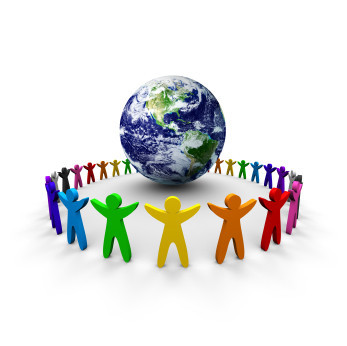 International collaboration –        European Southern Observatory (ESO)
Involves 14 European countries + Brazil
Consists of several telescopes in Chile
Chile provides the base and the office staff
1000+ astronomers from all over the world use the facility each year
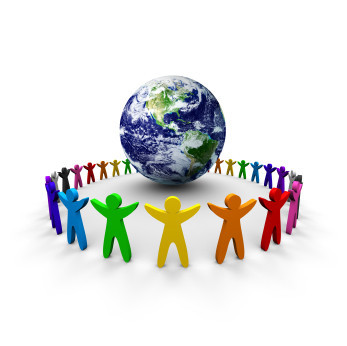 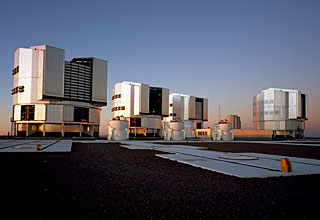 International collaboration –                  Gran Telescopio Canarias
In the Canary Islands
At the top of a high volcanic peak
Funded mainly by Spain, with contributions from Mexico and the USA
Planning involved 1000+ people from 100 companies
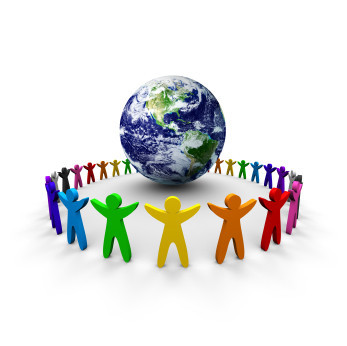 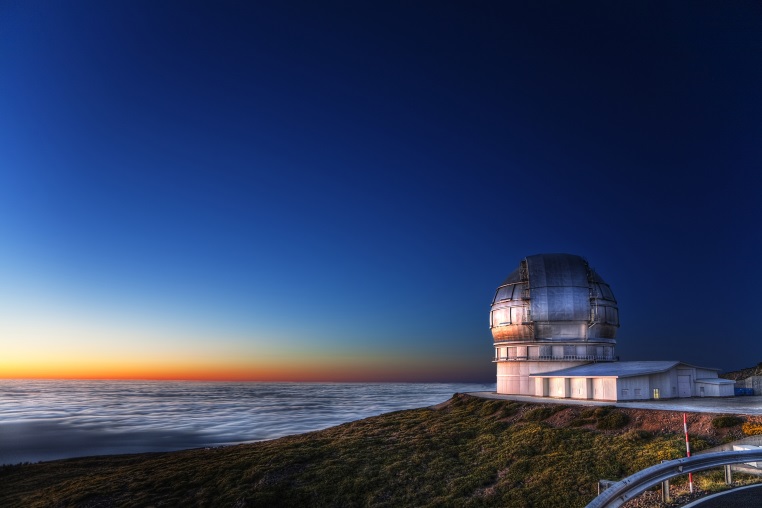